Ukraine-FranceForum
Yuriy Vitrenko
CEO of NAFTOGAZ
10 February 2022
Неринкові дії Газпрому мають вирішальний вплив на ринок
The energy crisis in Europe: prices up, supplies down
1
Gazprom's refusal to reserve additional capacity
Dynamics of the spot index TTF, euro/MWh
4
+141(+341%)
3
5
1
2
1
4
3
2
5
Positive opinion of the Ministry 
of Economy of Germany 
on the certification of “NS-2"
Gazprom's refusal to reserve Yamal-Europe facilities
Redirection of LNG tankers 
to Europe
Growth of transit 
through Ukraine
+26(+221%)
Fundamental reasons
Geopolitical reasons
01/20
03/20
05/20
07/20
09/20
11/20
01/21
03/21
05/21
07/21
09/21
11/21
01/22
Source: Argus, Bloomberg
2
The energy crisis in Europe: prices up, supplies down
Transit through Ukraine, bcm
Total Gazprom’s transit to Europe, bcm
9,0
18,5
18,0
8,5
8,0
17,5
8,0
-41,7(-22%)
-11,0(-7%)
17,1
17,1
8,0
17,0
-46,3(-53%)
-14,2(-25%)
16,6
7,4
7,4
7,3
7,5
7,3
7,3
16,3
7,2
16,5
7,2
7,2
7,2
16,2
16,0
15,9
7,0
16,0
15,4
6,5
15,5
15,2
6,5
15,0
15,0
15,0
6,0
5,7
14,3
14,5
5,5
13,8
5,3
13,8
5,5
190,1
14,0
13,6
88,0
159,4
5,0
4,9
148,4
5,0
13,5
4,7
13,1
4,7
13,1
4,6
4,6
4,4
12,7
13,0
55,9
41,7
4,5
12,2
-52%
3,9
12,5
3,9
3,9
3,9
3,8
3,7
3,7
4,0
11,9
3,7
11,7
12,0
11,5
3,3
3,2
2020
2021
3,5
2016-2019
average
2020
2021
2016-2019
average
11,5
3,0
2,9
3,0
11,0
2,6
10,5
10,4
2,5
0,0
0,0
Sept
Oct
Nov
Dec
Jan
Feb
Mar
Apr
May
Jun
Jul
Aug
Sept
Oct
Nov
Dec
Jan
Feb
Mar
Apr
Тра
Jun
Jul
Aug
Average 2016-2019
2020
2021
min-max (2016-2019)
3
France in the energy crisis
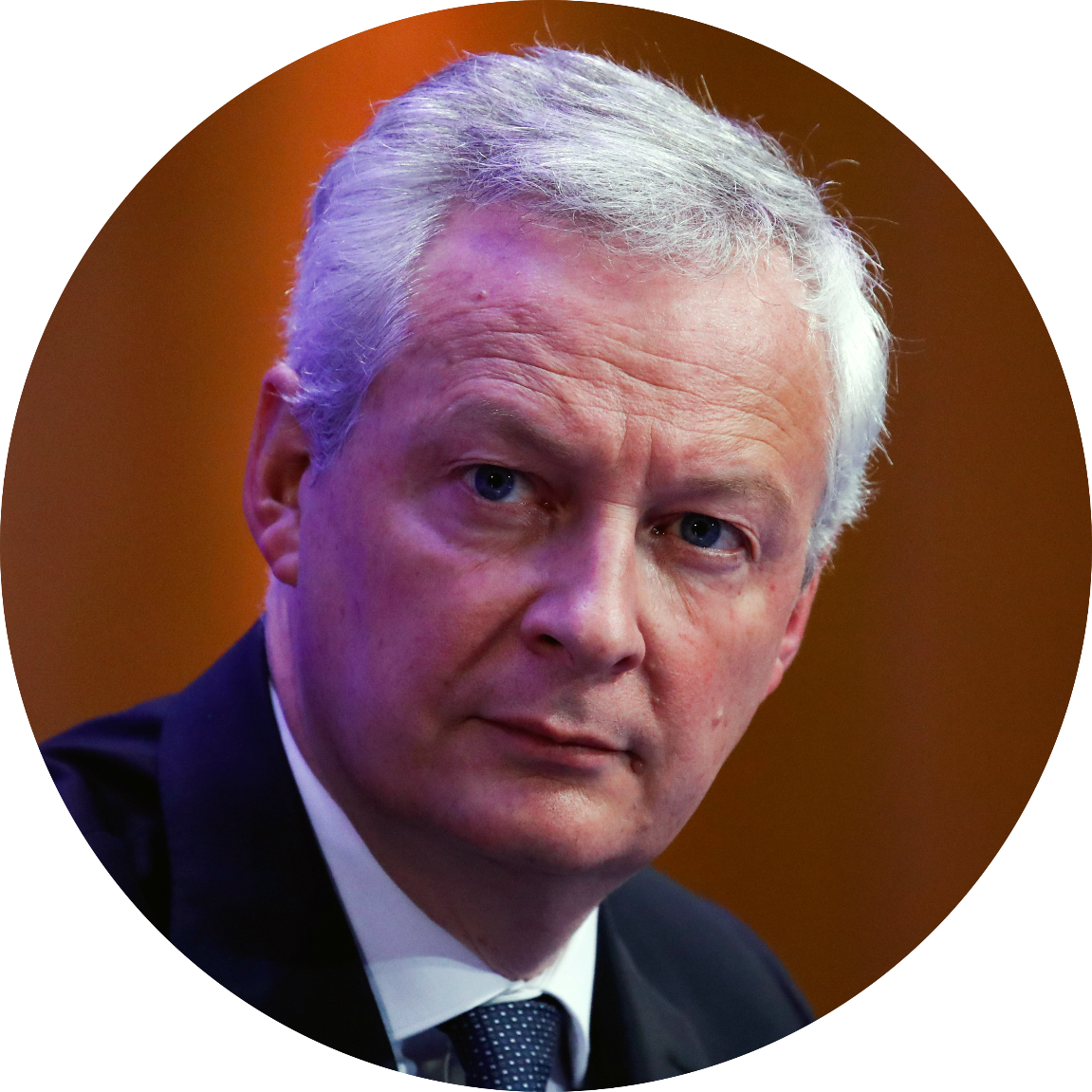 Regulated gas prices went up by 12.6% in October 2021 and have been frozen until June 2022. 
 
Electricity prices increased by 4% in 2021.
 
5.8 million lower-income households received a €100 "chèque énergie" in December 2021.
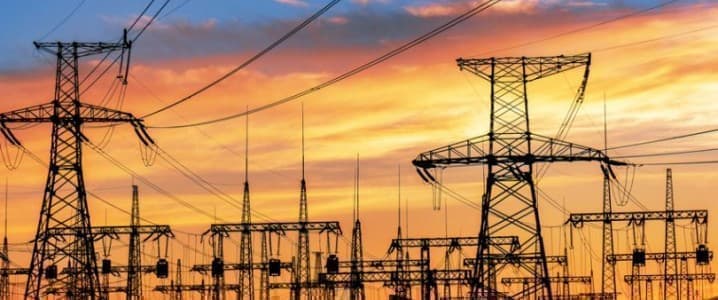 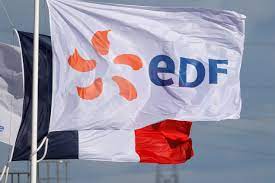 Economy Minister
Bruno Le Maire:
if we had not intervened,
prices would be going up
by a whopping 45%
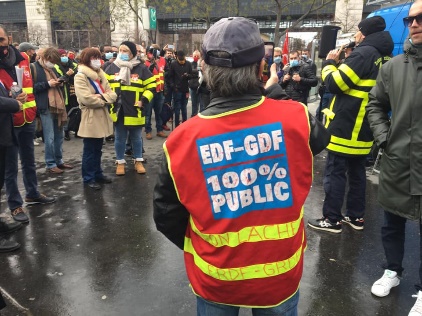 4
***According to service-public.fr
How did we get here?
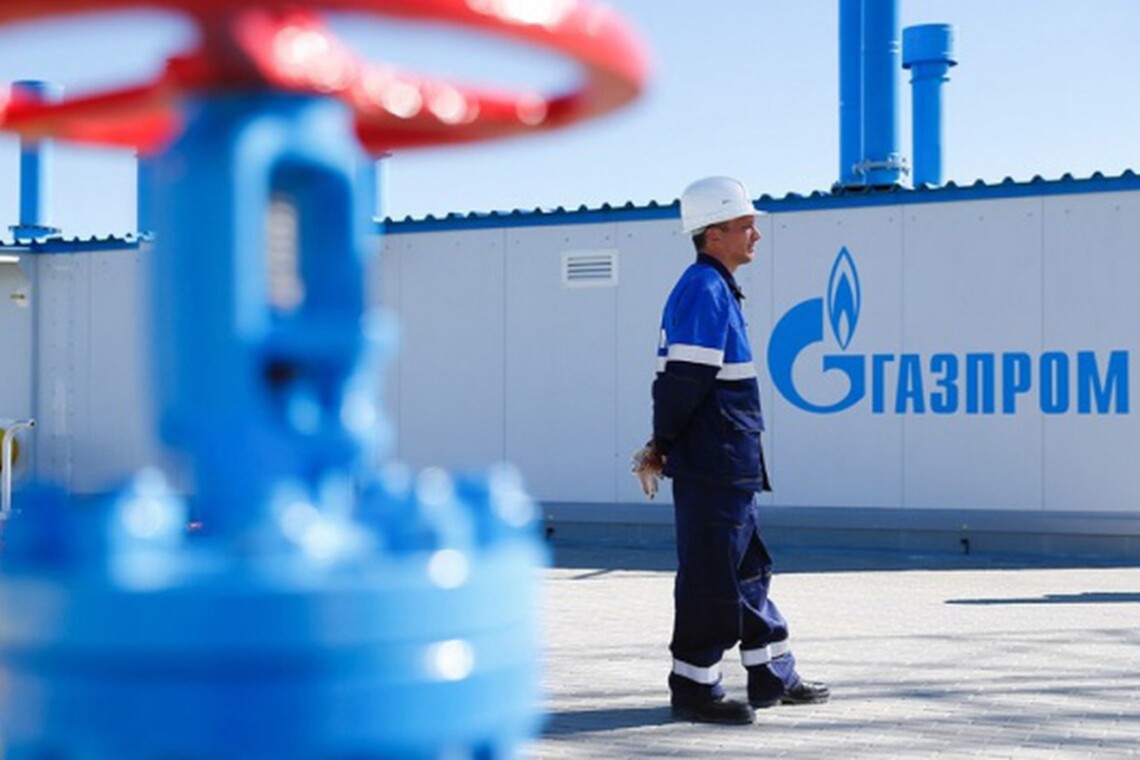 The EU market is liberalized, and Russia is allowed to participate in it

EU rules do not apply to Gazprom

Transit through the territory of Ukraine blocked by Gazprom for: EU, other Russian and Central Asian companies
5
What does Putin want?
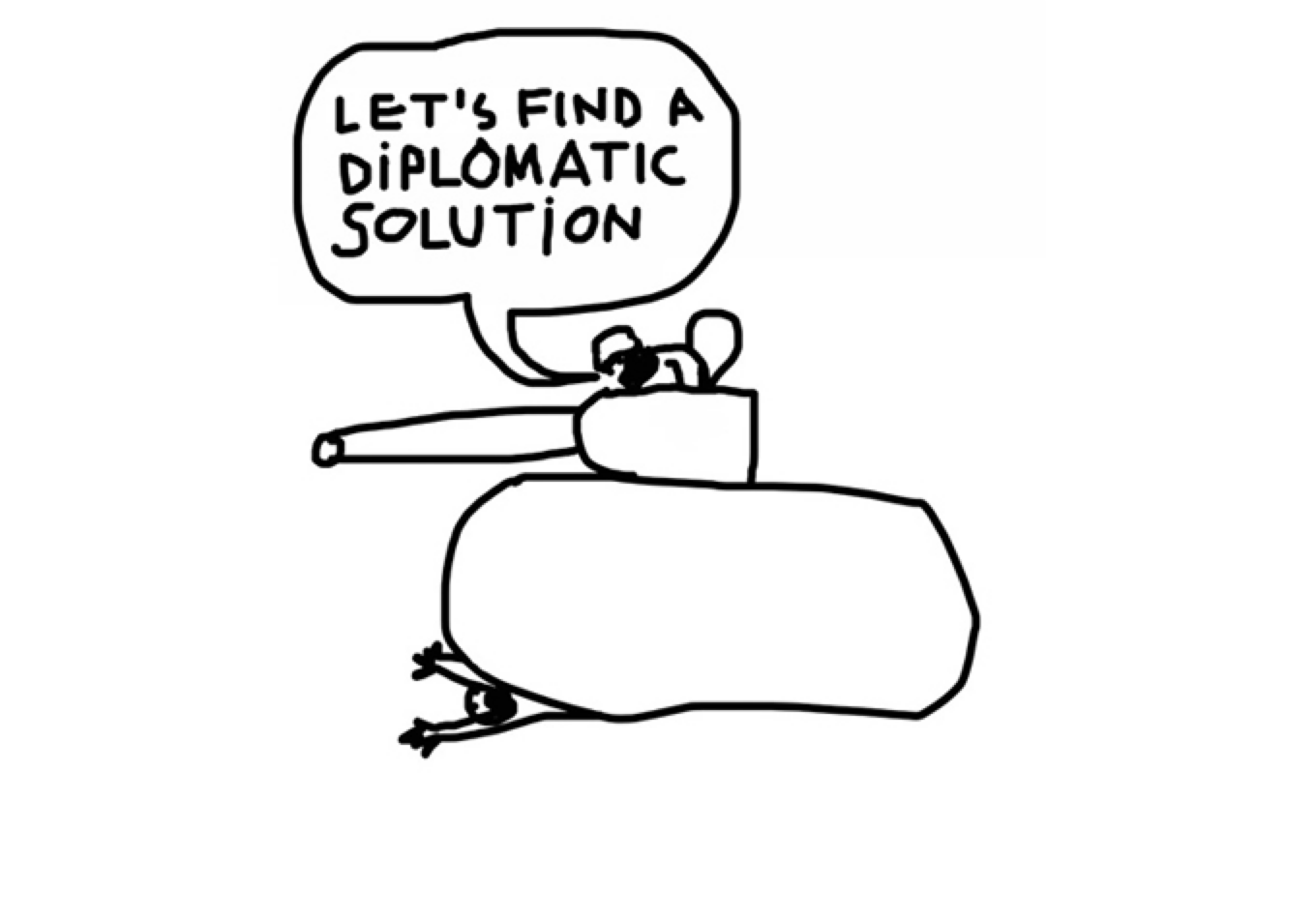 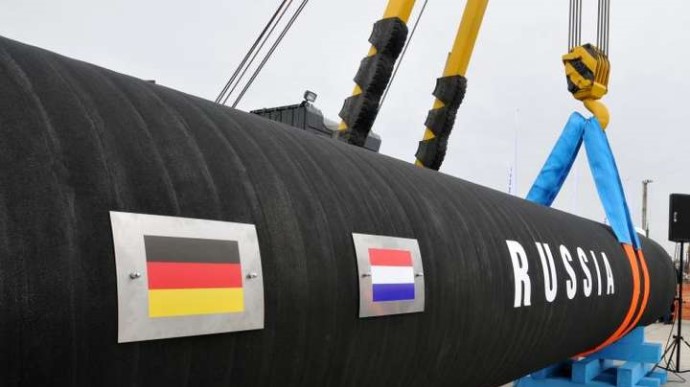 Nord Stream-2 operates despite non-compliance with EU law

The EU is again bound by long-term contracts
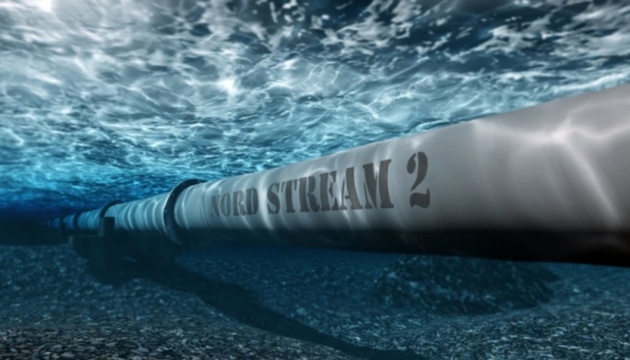 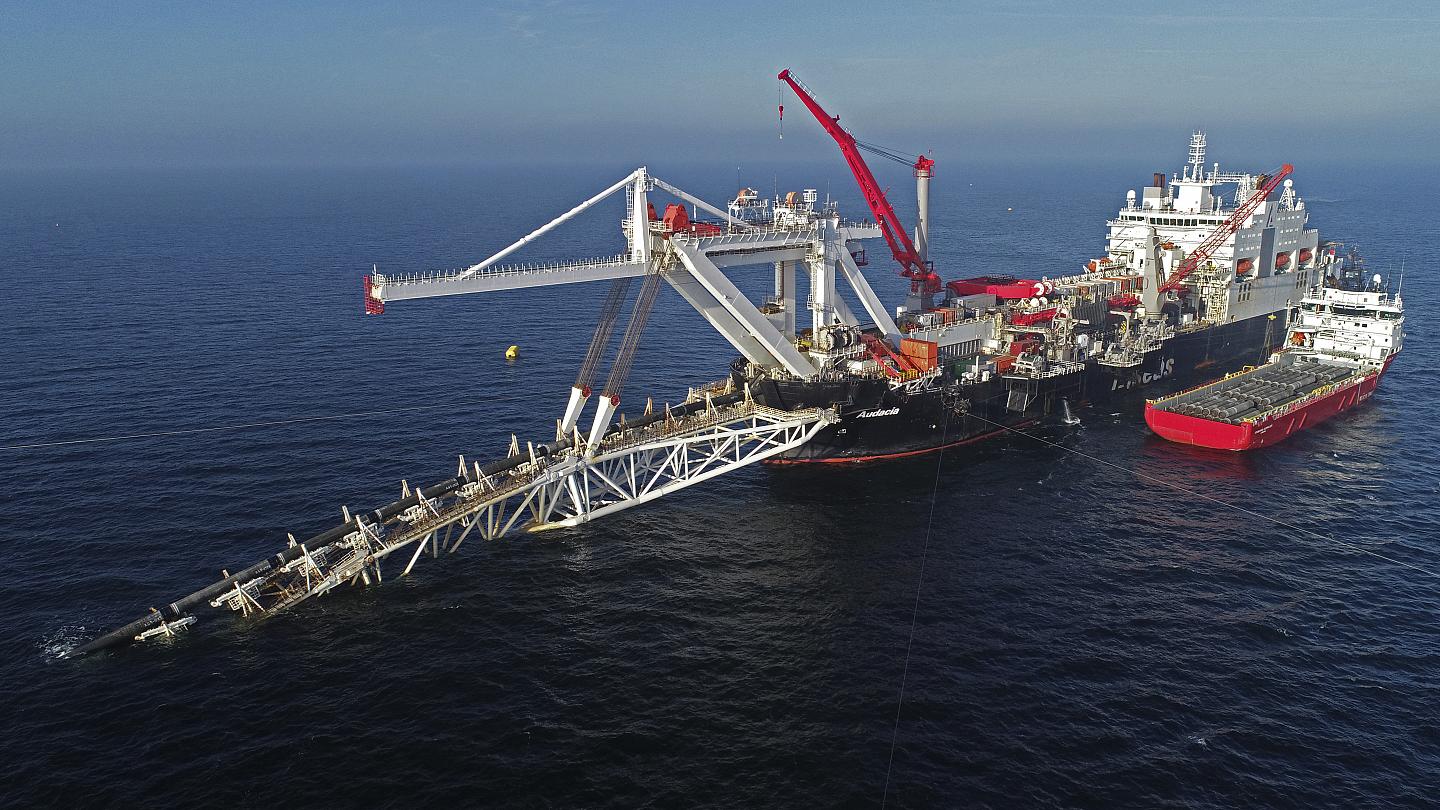 6
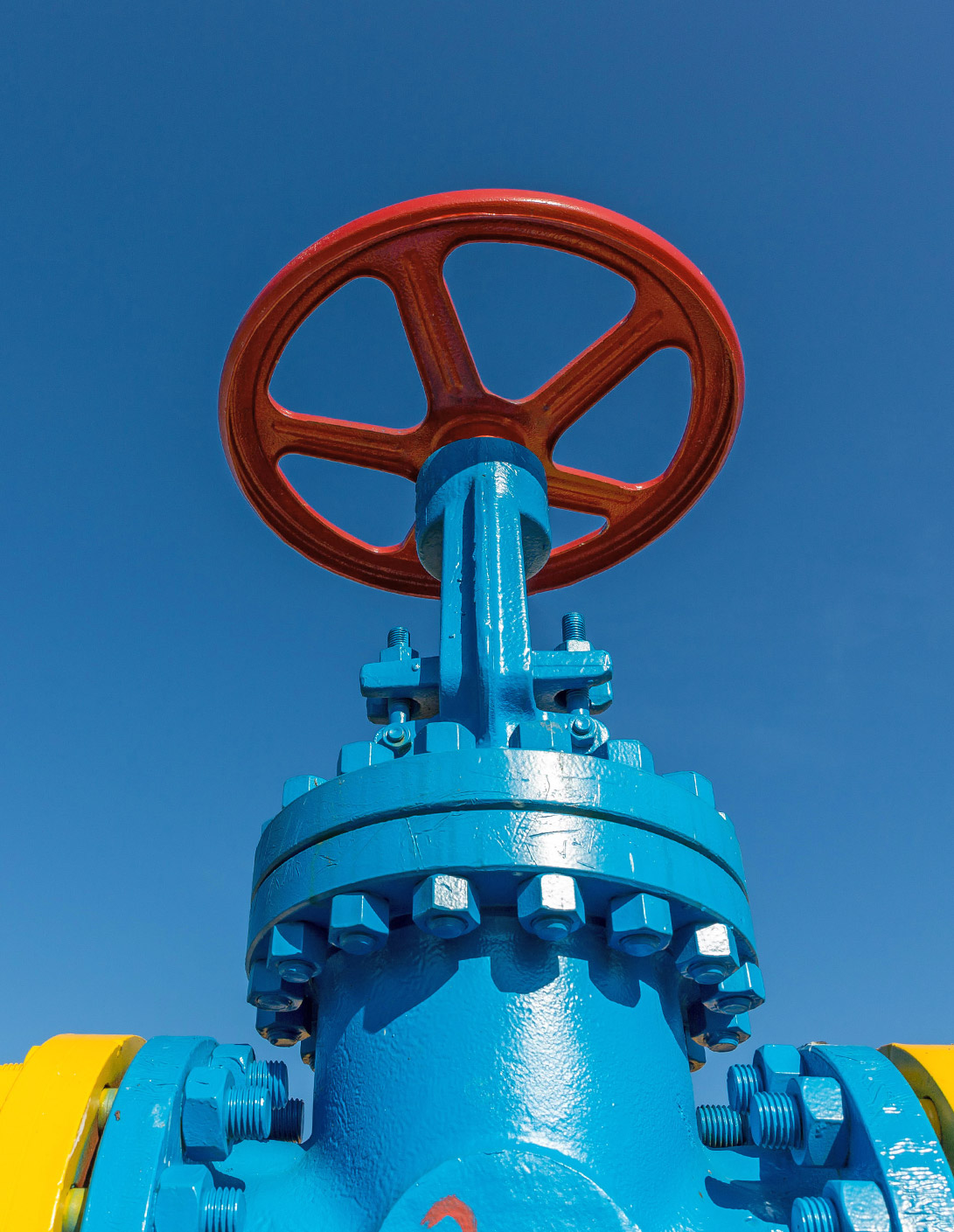 What can be done?
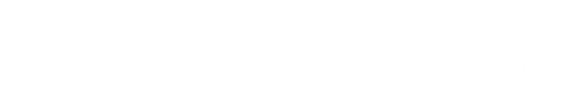 1

2


3

4


5
Investigate the energy market manipulation

Make sure that NS2 is not operational unless it is compliant with the EU regulation

Keep gas transit through Ukraine as one of the routes

New European policy: gas storage solution that cushion against Russian cut-offs

Fight back against Russian disinformation on NS2
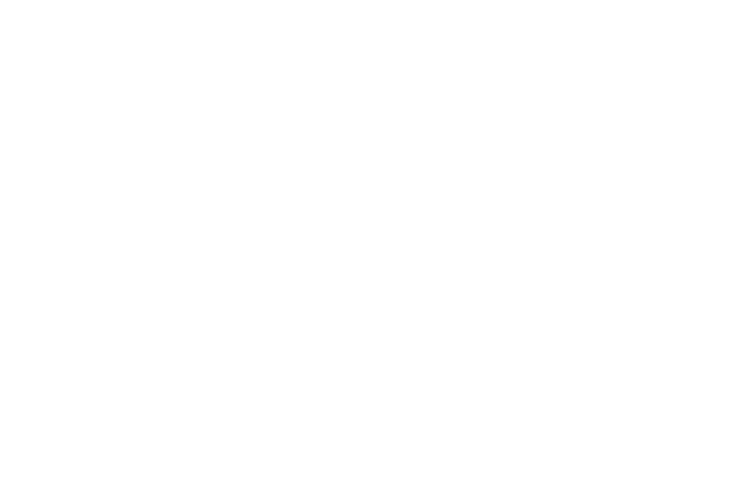 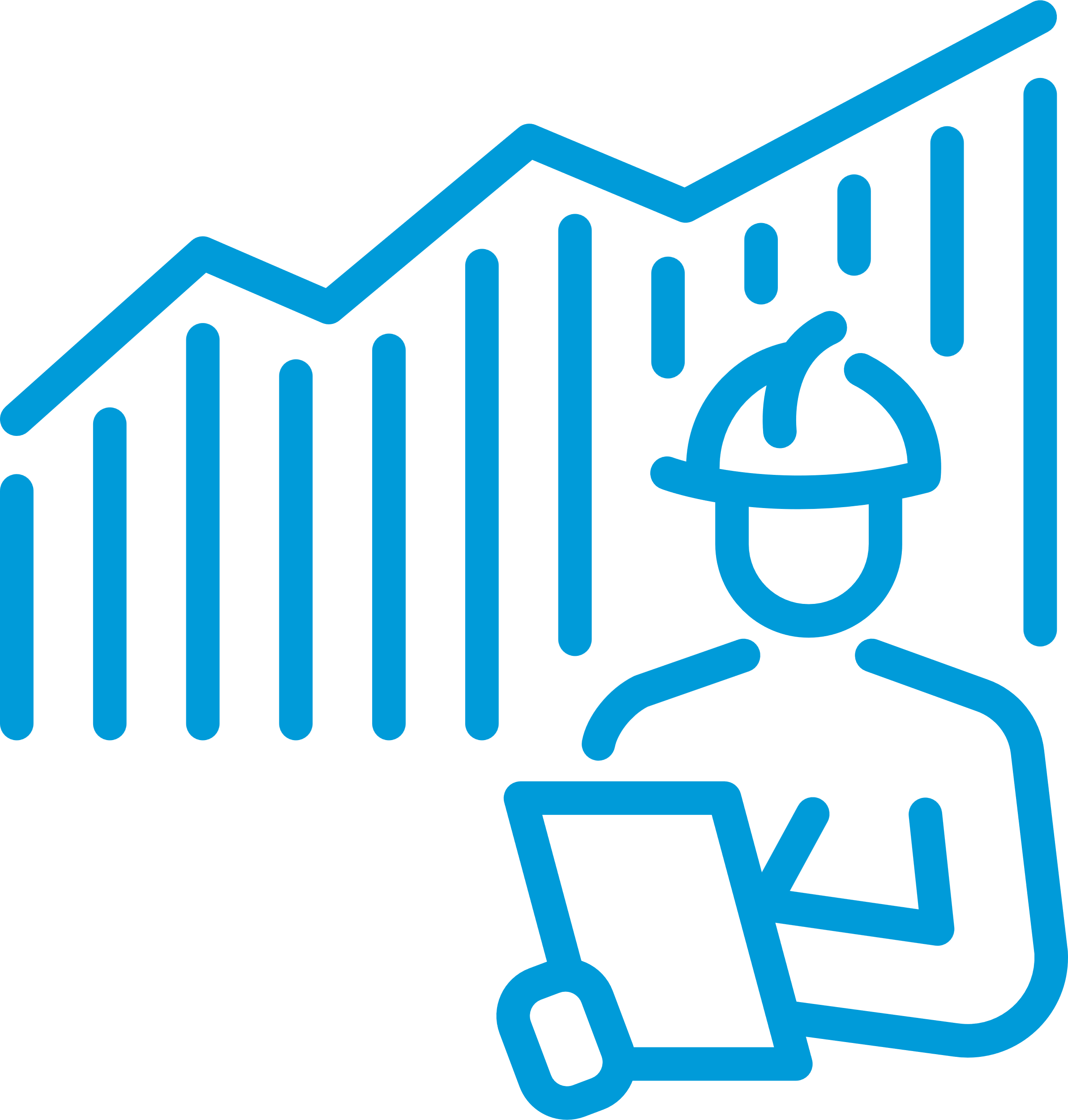 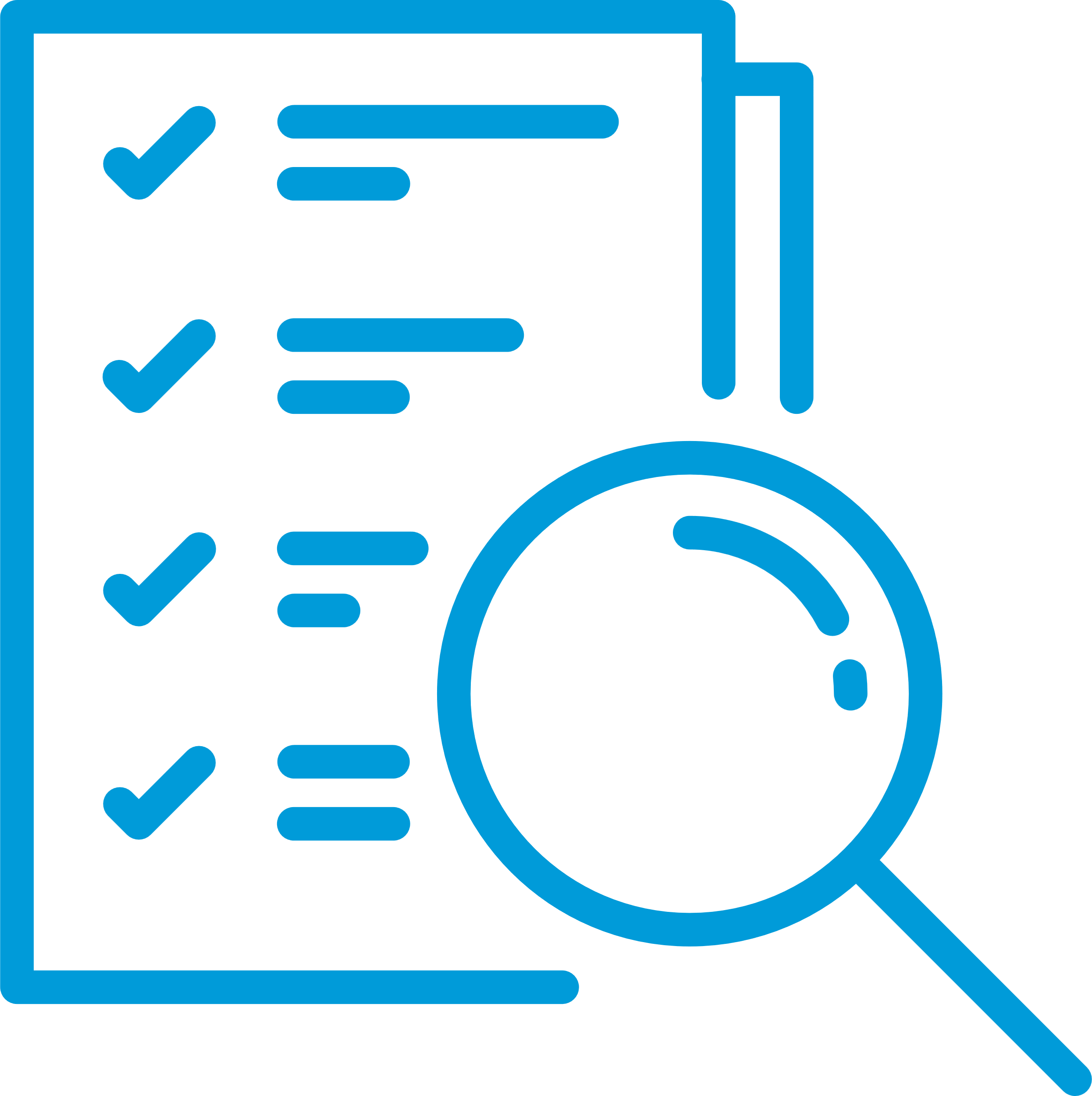 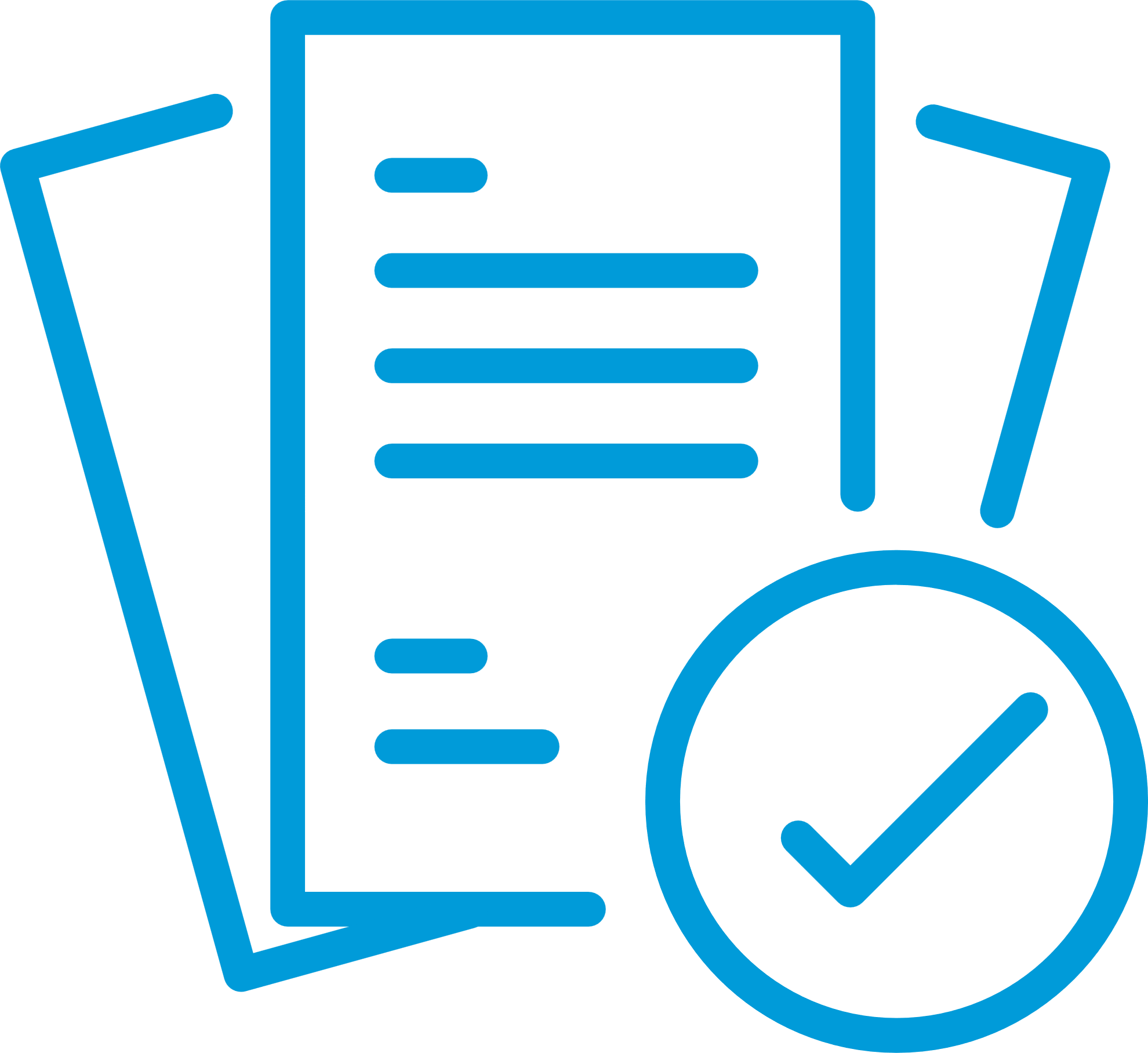 7
Thank you
+380 (44) 586-3330
ngu@naftogaz.com
naftogaz.com